JULCUPEN 2023
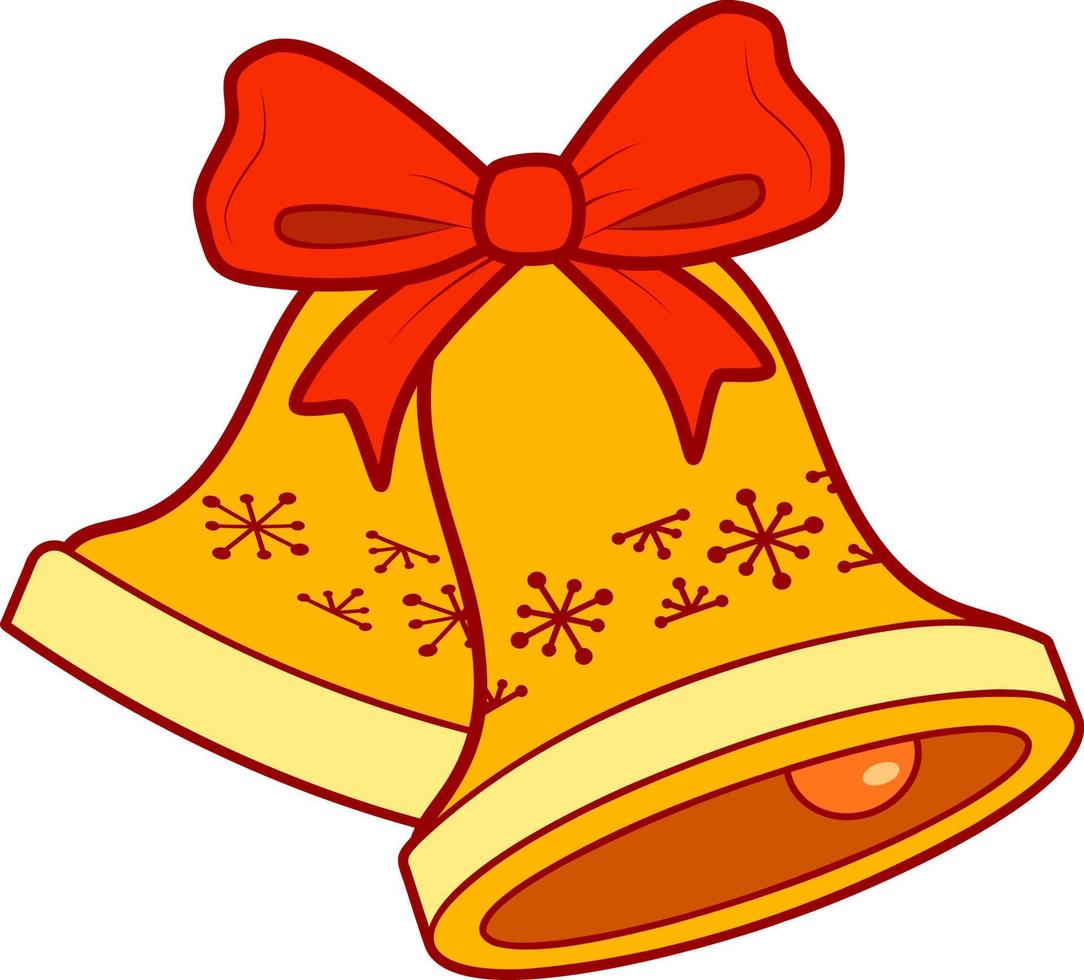 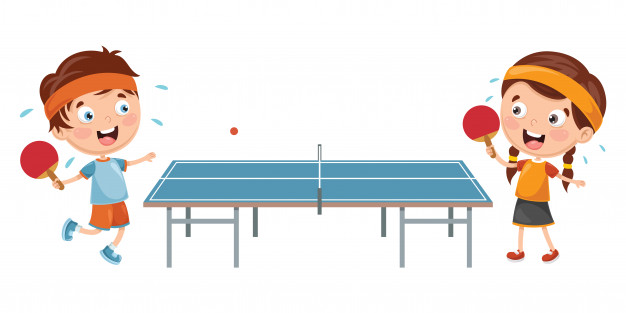 Nu är det äntligen dags för vår traditionella julcup i bordtennis! Stora som små, detta inkluderar även föräldrar till barnen. 

Tid: Söndagen 17 dec
Plats: BT lokalen 
Start: 09:30  
Kostnad: 40 kronor

Sista anmälningsdag: Onsdagen 13 dec. Denna görs till tränarna. 

Joakim Carlsson: 073-048 54 18
Thomas Wallentinsson: 070-536 22 92
Emil Persson: 070-745 25 03
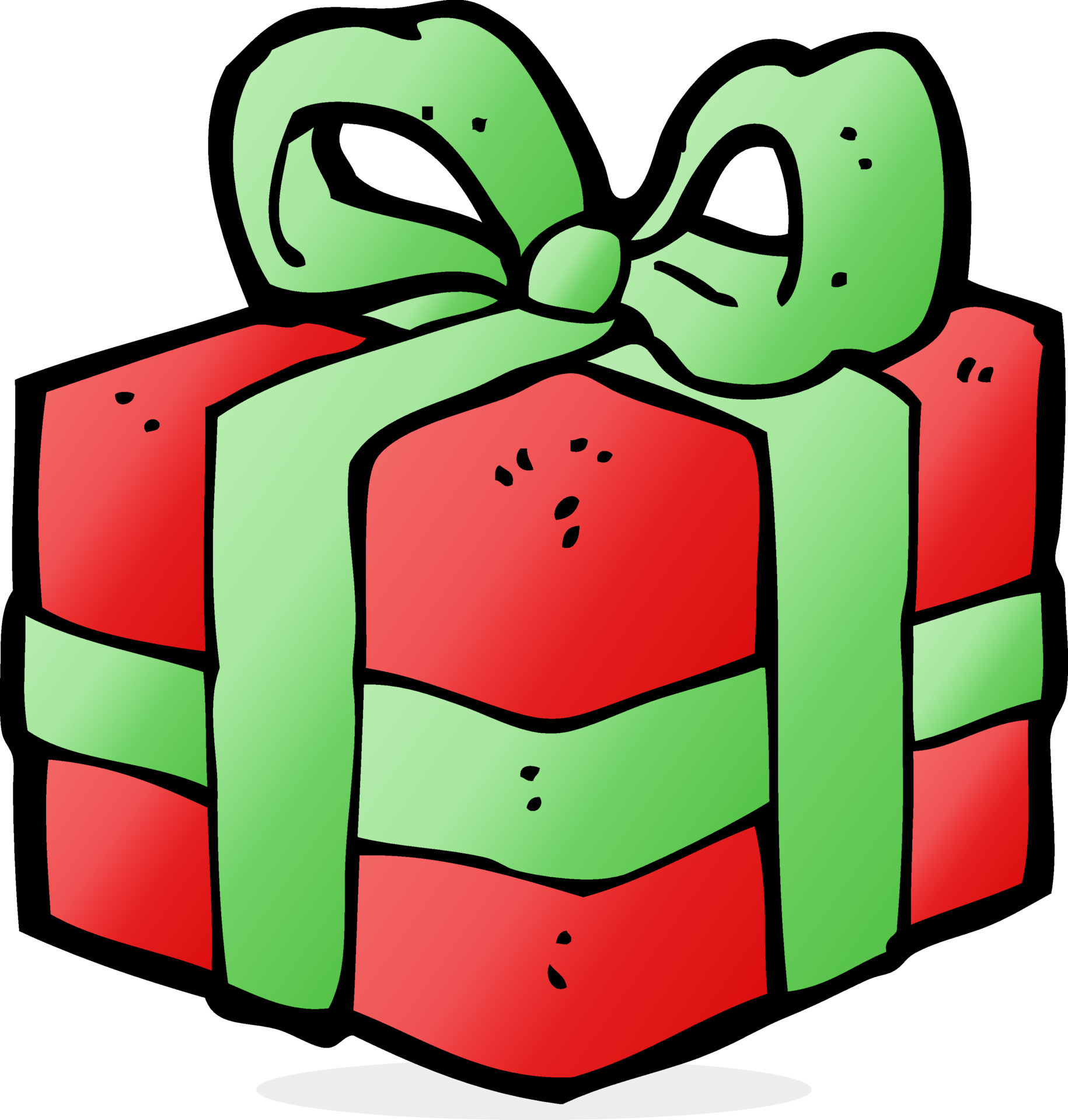 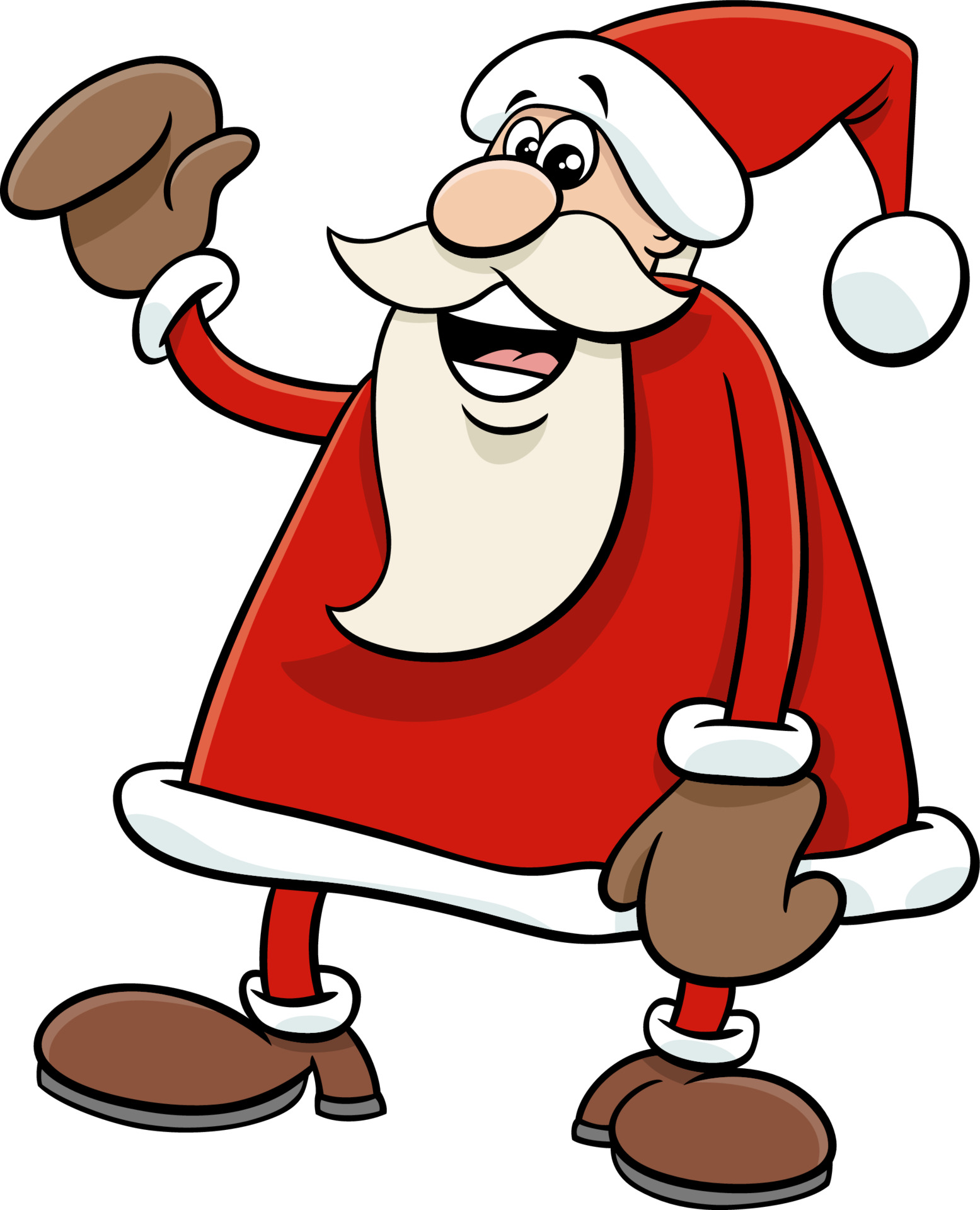 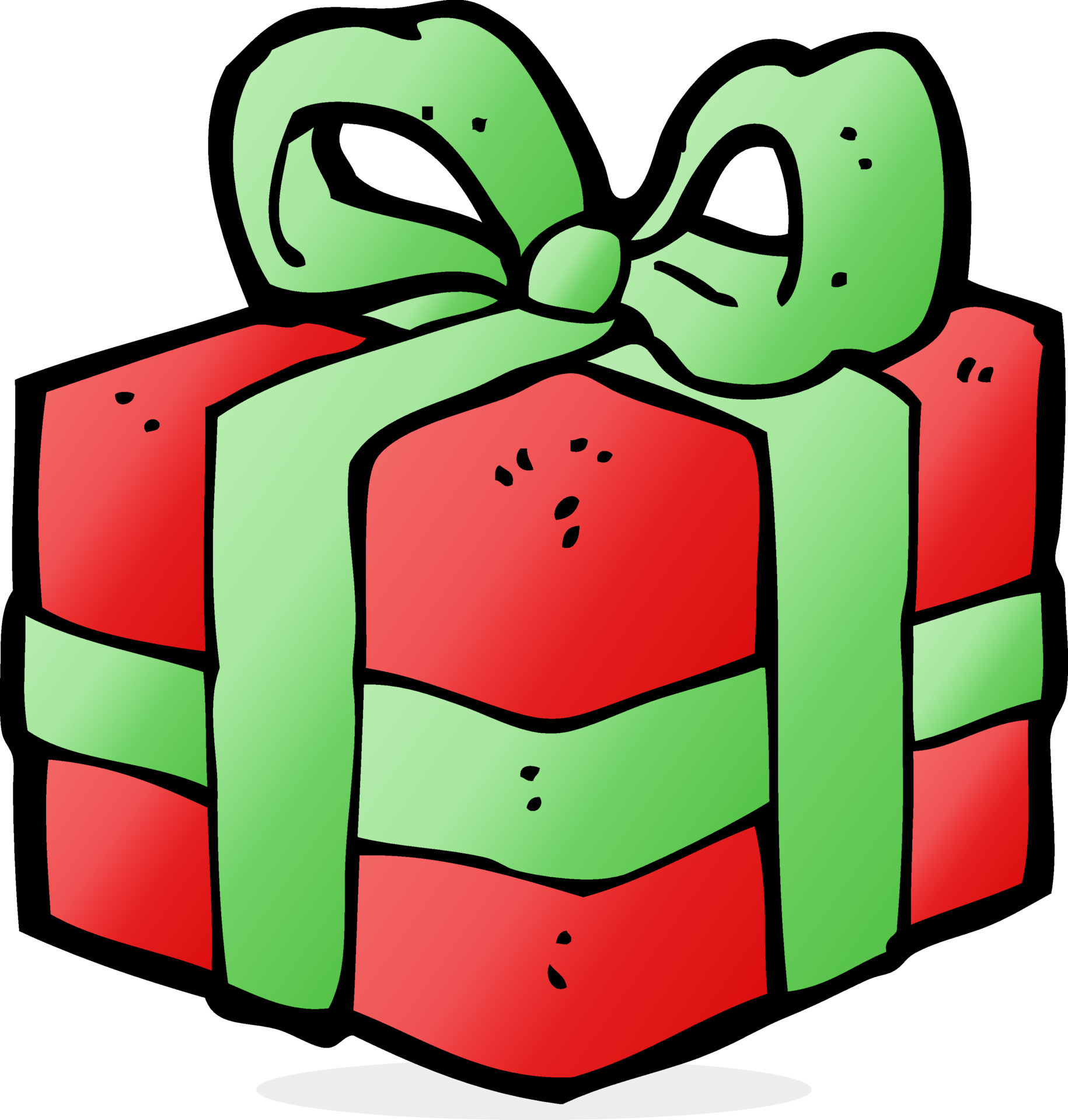 V Ä L K O M N A!
Alla deltagare får en julklapp. Barnen bjuds på fika!